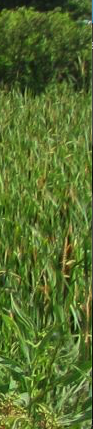 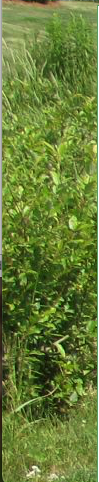 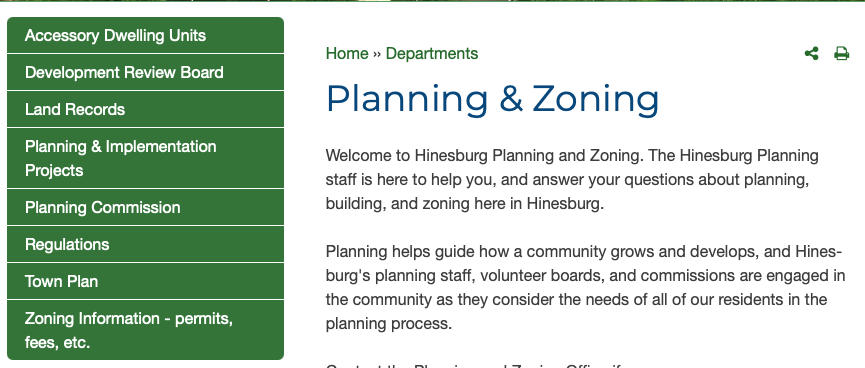 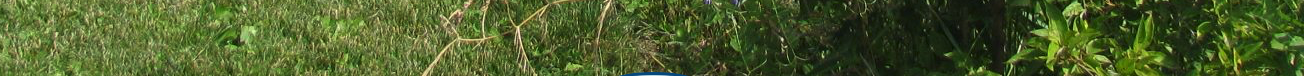 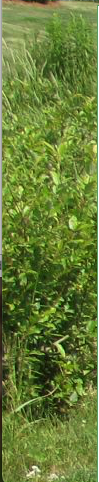 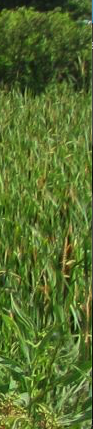 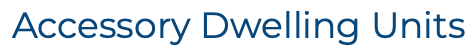 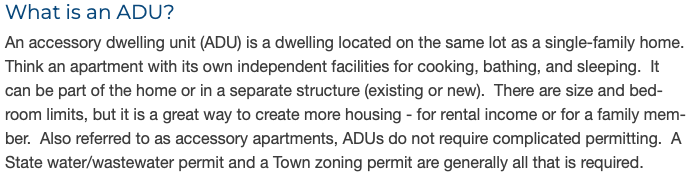 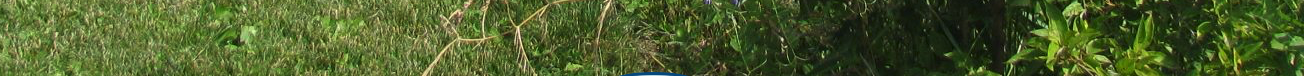 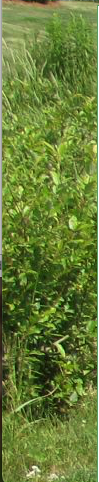 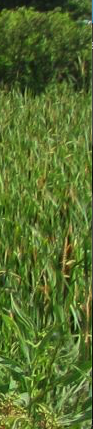 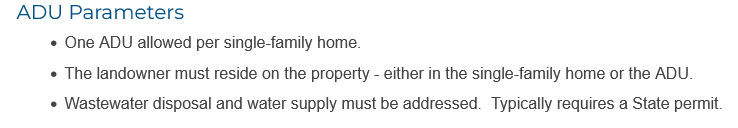 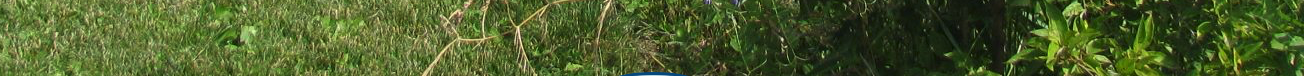 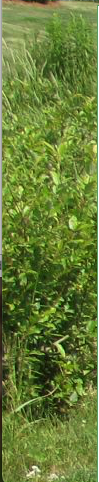 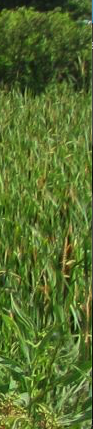 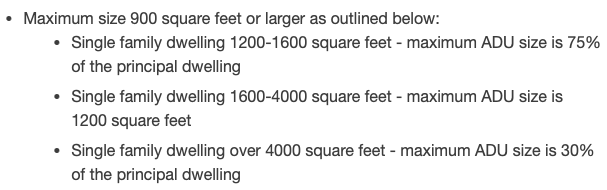 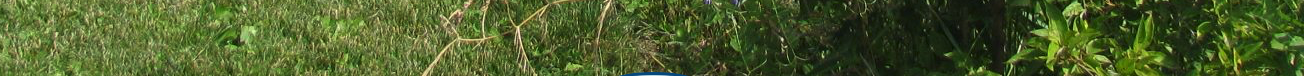 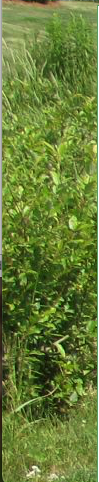 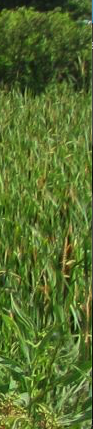 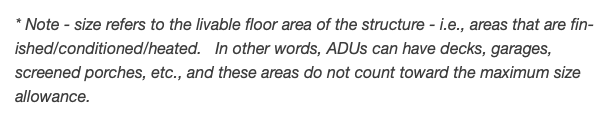 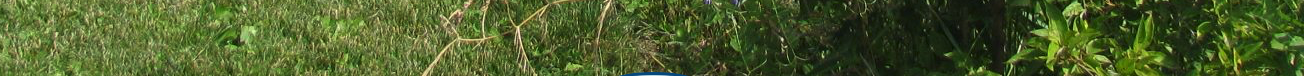 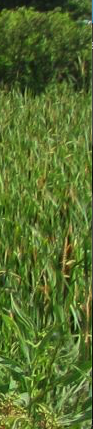 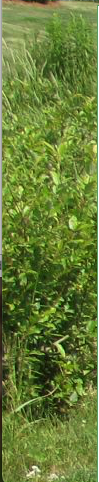 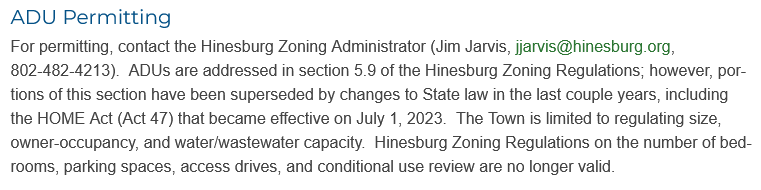 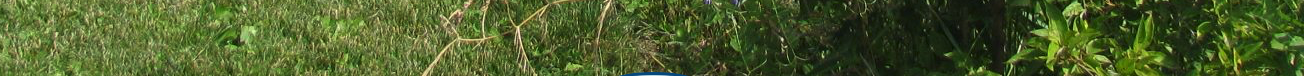 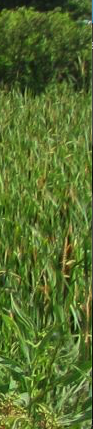 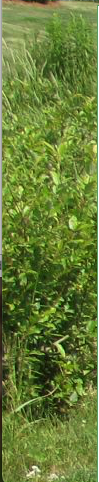 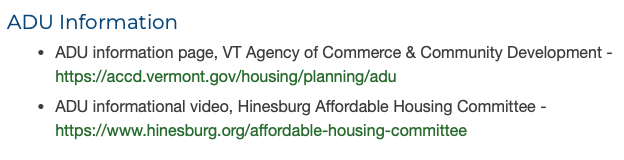 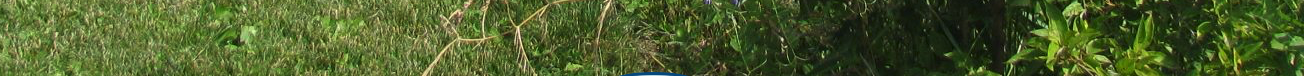 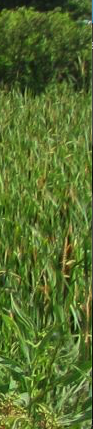 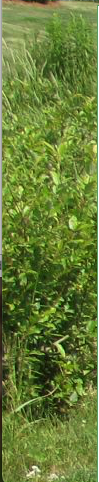 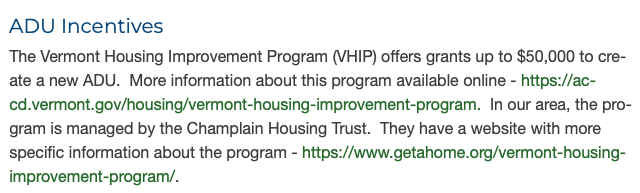 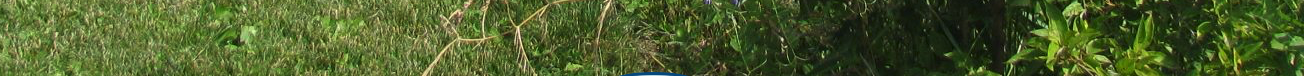 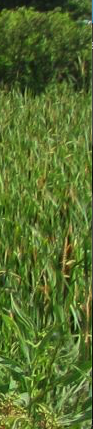 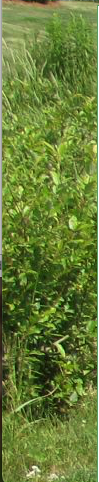 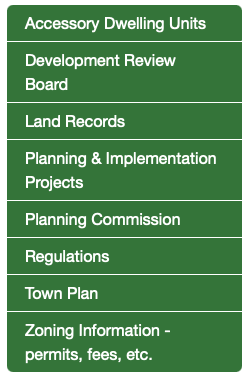 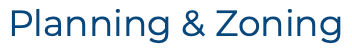 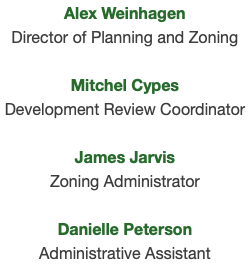 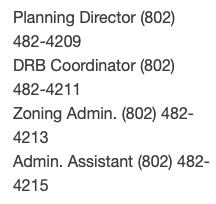 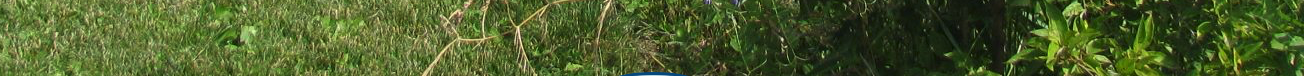 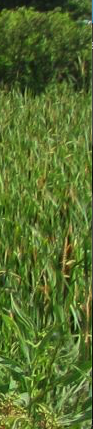 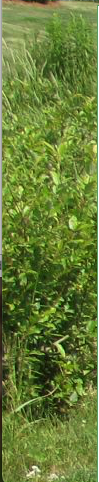 After you have a sense of the process and an idea of what you’d like to create, 
the first step is to figure out how to address water/wastewater needs and get the 
Necessary Vermont water/wastewater permit.  You will likely need to hire a licensed
Designer to evaluate your present system, or design a new system for the ADU.

With that said, here’s an expert on the topic:  Jason Barnard.
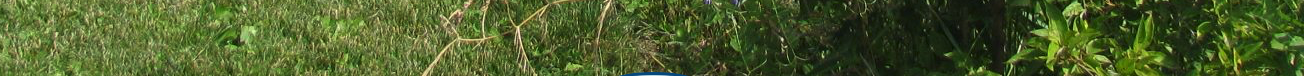